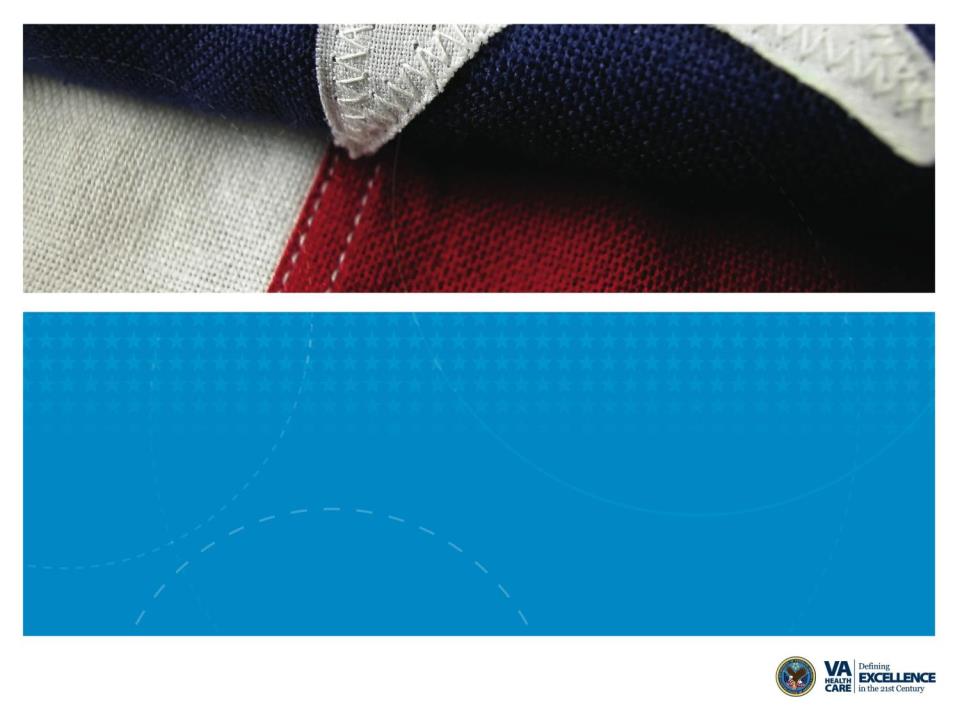 Institutional Challenges to Standing Up Industry and Other Studies
Rachel Ramoni, DMD, ScD, Chief Research and Development Officer (CRADO) 
Krissa Caroff, Program Manager, Partnered Research Program 

Office of Research & Development
Discovery, Education, and Affiliate Networks
Veterans Health Administration
IRB & RDC Chair Meeting – February 2023
You Are Part of an All-Year-Long All Star Team!
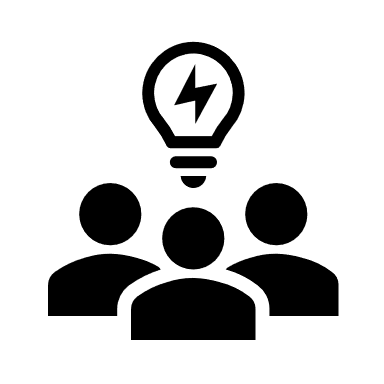 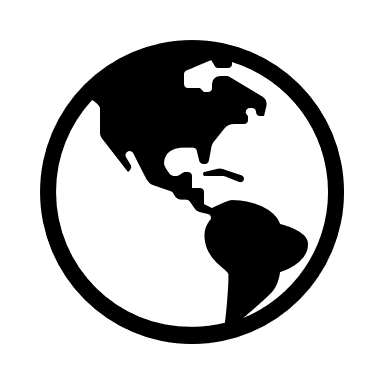 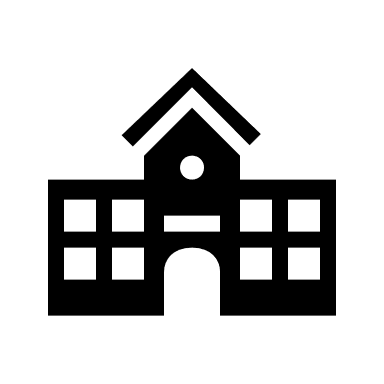 We are affiliated with the top academic medical centers across the country.  Many of our researchers are faculty there.
We have dedicated non-profit corporations that add expertise and bring in millions of dollars of external funding every year.
We are part of the largest integrated healthcare system in the country.
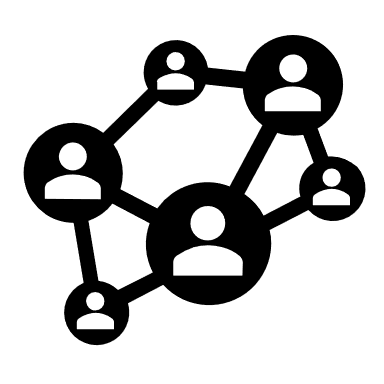 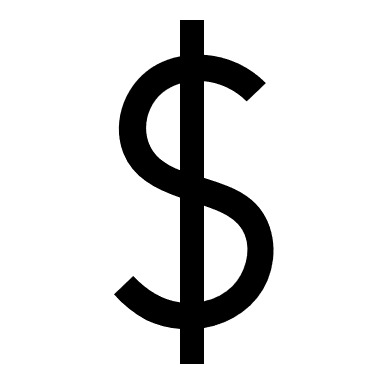 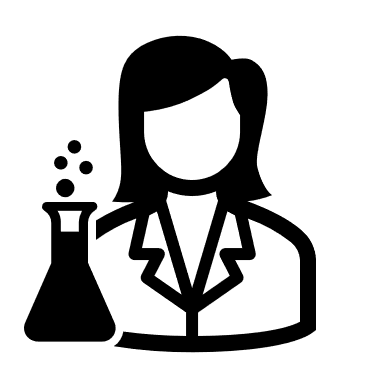 Dedicated Institutional Review Board and Research & Development Committee members ensure the integrity and efficient conduct of VA Research.
We have an intramural research appropriation approaching $1 billion.
We conduct research at ~100 VA medical centers across the country.
2
Our North Star Values
The VA Research Enterprise is the entire research workforce cooperating to advance Veteran wellbeing. The VA Research Enterprise aspires to embody the following qualities:
Unique Value Proposition: Leverage our position as the only Federal research entity devoted to Veterans’ interests and being embedded in the nation’s largest integrated healthcare system
Operational Excellence: Operate with streamlined processes, effective collaboration, high-quality customer service, and appropriate resources
Engaged People: Composed of a vibrant, diverse research community united in our mission to improve Veterans’ well-being through research
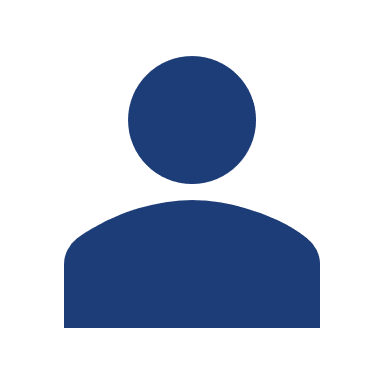 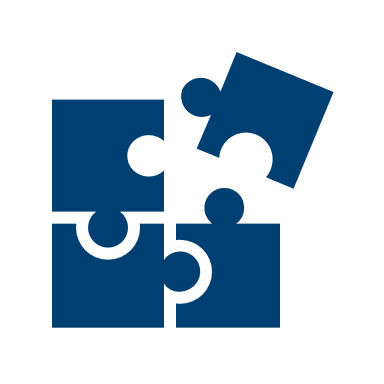 Integration: Cultivate relationships and partnerships that accelerate our ability to achieve our mission
Real-world Outcomes: Define our success in terms of tangible real-world improvements in Veterans’ health and well-being
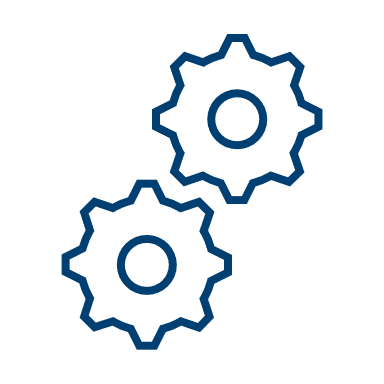 3
Access to Clinical Trials (ACT) for Veterans
In 2018, we undertook one of our first enterprise efforts, ACT for Veterans.
Purpose was to increase Veterans’ access to high quality clinical trials by lowering barriers to conducting multi-site trials in VA.
A collaboration with the National Association of Veterans Research and Education Foundations (NAVREF)
Kickoff meeting included clinical trial stakeholder groups including sponsors, contract research organizations, VA research services, VA affiliated non-profit corporations, investigators, etc.
4
Challenges and Accomplishments:
Challenges raised: 
Lengthy start-up times compared to academic counterparts
Lack of consistency and standardization across sites participating in multisite trials
No singular source for information/guidance 

Accomplishments:
Ability for ORD to sign off on initial confidential disclosure agreements
Ability to rely on private/commercial IRBs
Model for designating “lead” VA non-profit corporation 
Establishment of the Partnered Research Program
5
Partnered Research Program
6
Single Point of Contact:  Partnered Research Program Office
Launched March 2020 (accelerated by COVID-19 pandemic)
Initial point of contact (“Gatekeeper”) for external organizations interested in partnering with VA on industry sponsored multisite clinical trials.
Facilitating successful partnerships by:
Connecting external organizations with VA resources/stakeholders
Serving as a resource to help navigate VA clinical research enterprise
Undertaking continuous improvement activities designed to:
Support efficient, standardized and streamlined  start up activities related to multisite clinical trials. 
Identify challenges and best practices
Improve collaboration processes
Specific Ways the PRP Supports VA Participation in Industry Trials
Connect interested companies with VA clinical and scientific experts to assess viability of specific projects.
Provide information and resources to stakeholders related to partnering with VA on multisite clinical trials
Facilitate centrally executed Confidentiality Disclosure Agreements (CDAs)
Facilitate Master Agreements (e.g., Master CDAs and Cooperative Research and Development Agreements (CRADA)) 
Collaborate with others in VA, VHA and ORD to identify challenges and best practices and, when appropriate, offer solutions (e.g., minimize inaction and bottlenecks)
What is NOT Within the PRP’s Scope?
The PRP is NOT designed to replace the vital role that sponsors, investigators, and facilities play. 

In any given multisite trial, the Sponsor (or their contract research organization) will work directly with VA sites regarding:
Site feasibility 
Pre-Selection visits/questionnaires, etc.
Required regulatory documents, IRB submissions, local reviews and approvals, training, etc.
CRADA and budget
Industry Sponsored Multisite Clinical Trial Start Up
Reality
Desired State
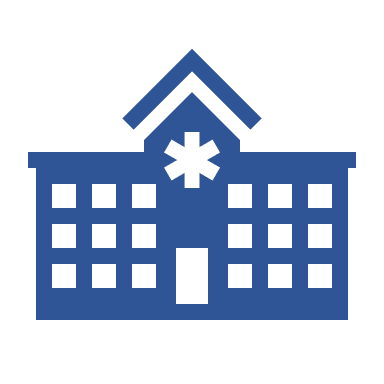 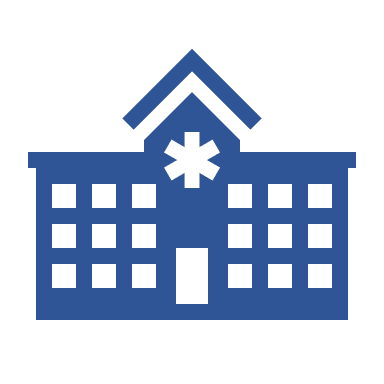 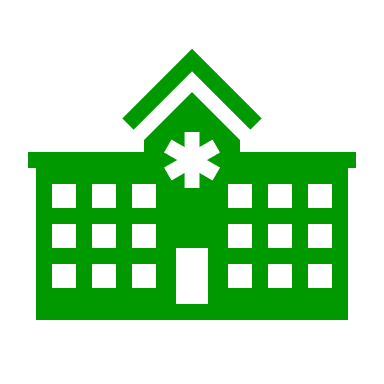 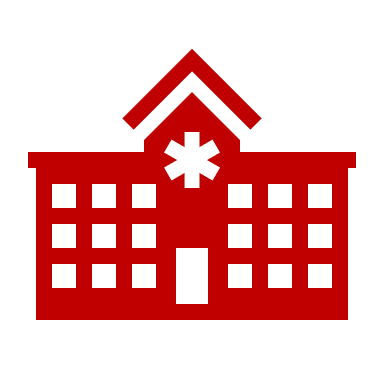 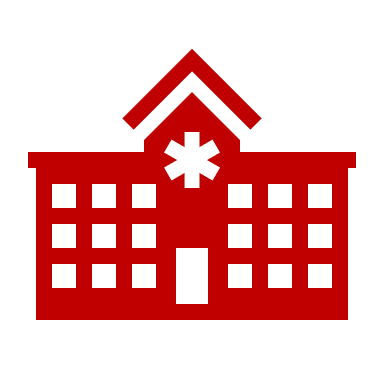 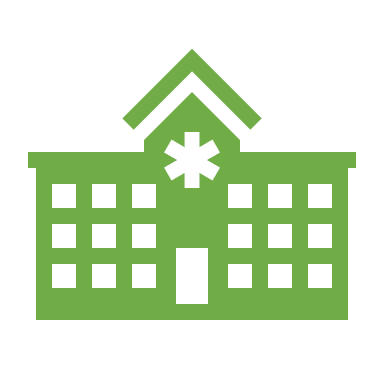 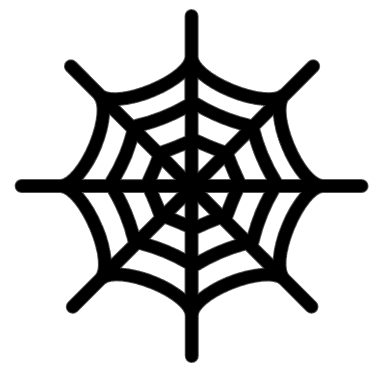 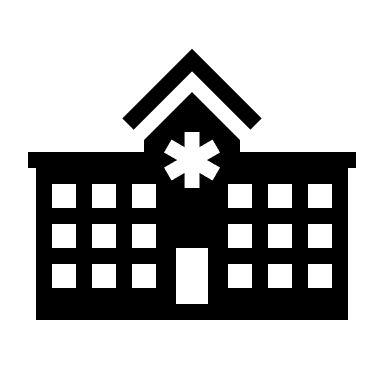 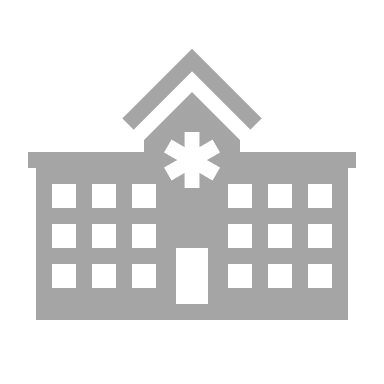 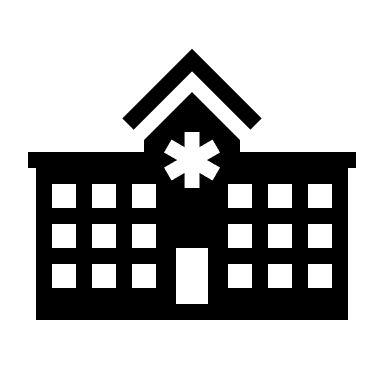 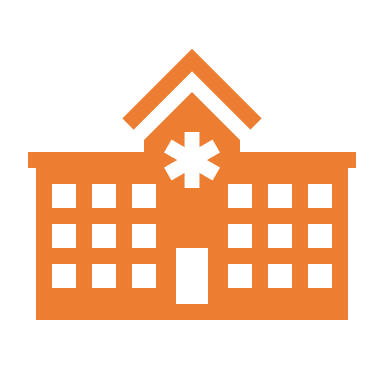 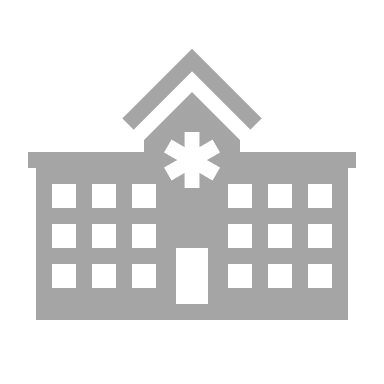 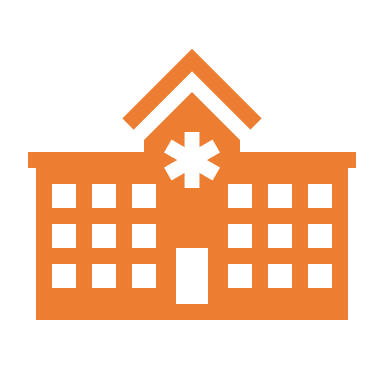 10
Experience
To date, PRP has engaged with industry on over 140 research opportunities. 
A number of policy improvements have been put into place to support VA’s ability to more efficiently participate in multisite trials.
Experiences have also highlighted a series of (site level) challenges.
11
One Vignette/Multiple Challenges – Required Reviews and Timelines
The ABC Pharmaceutical Company has selected 8 VAMCs to participate in its new Phase III study of its compound in individuals with moderate heart disease.   The company is working with the Partnered Research Program. To ensure that expectations are managed in terms of study start up timelines, each site has been sent a survey requesting information related to the required local reviews and approvals process when using the commercial IRB selected for the study. Here are examples of responses received from 3 VA sites:
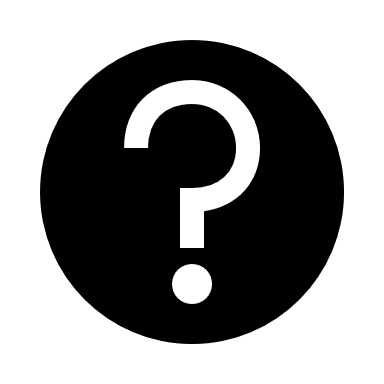 12
One Vignette/Multiple Challenges – Required Reviews and Timelines (2)
The ABC Pharmaceutical Company has selected 8 VAMCs to participate in its new Phase III study of its compound in individuals with moderate heart disease.   The company is working with the Partnered Research Program. To ensure that expectations are managed in terms of study start up timelines, each site has been sent a survey requesting information related to the required local reviews and approvals process when using the commercial IRB selected for the study. Here are examples of responses received from 3 VA sites:
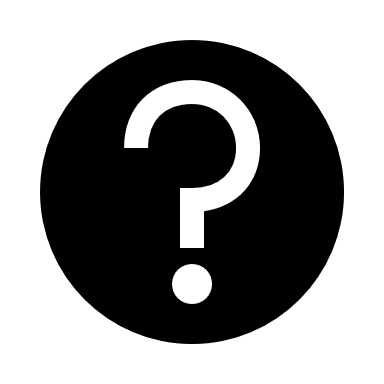 13
What These Responses Underscore…
Variability/lack of consistency in local processes is difficult for sponsors to understand or manage. 
Study teams’ lack of knowledge leads to inadvertent misrepresentation of policies and procedures resulting in frustration, delays and redundancy
Lack of knowledge about resources may result in delays and redundancy
14
How Can You Help?
Where are there opportunities within your facility, committee(s), etc. to work more efficiently?
Where are there gaps in knowledge or process and how might you lean on others to fill them?
How can you foster collaboration and learning between facilities? What is working well at your facility and are you sharing it with others? 
What do you find challenging or frustrating when presented with industry sponsored multisite clinical trials?
Key Questions/Considerations- Local Processes
What are your local review and approval processes? 
Where is this information maintained and is it available to:
Committee Chairs, Committee Members, Research Staff. Others? 
How are new staff (investigators, coordinators, committee members, etc.) made aware of these materials?
Do you have a directory of who’s who and is this publicly available? 
Do you have a mechanism whereby procedures and associated timelines are routinely reviewed and evaluated for accuracy?
Have you revised your SOPs to accommodate use of a single IRB? Commercial IRB? 
Are you introducing redundancy (e.g., local policy requires local IRB to review/sign off on a study where you’ve already agreed to rely on an external IRB)?
16
Key Questions/Considerations- Training, Education and Available Resources
Do you, your committee members, researchers and staff know how to access the various resources ORPP&E creates?
Does your facility offer any specific training beyond CITI based training for its research community?
17
Key Questions/Considerations- Communication
How are important changes in procedure and/or local research policy communicated to researchers and their study teams?
How are important changes in procedure and/or local research policy communicated among committees, chairs, reviewers?
How often do you communicate with other IRB and/or R&D Committee Chairs?
Do you have a mechanism for managing complaints and concerns?
How do you share central office level changes/updates?
18
THANK YOU!
19
Questions and Requests for Information
For sponsors:
Requests for Collaboration should be initiated via PRP webpage electronic inquiry form (https://www.research.va.gov/programs/partnered_research/request.cfm) 

For staff:
General requests for information/guidance can be submitted via email to PartneredResearch@va.gov  OR 
Contact: 
Krissa Caroff, PRP Program Manager, Krissa.Caroff@va.gov
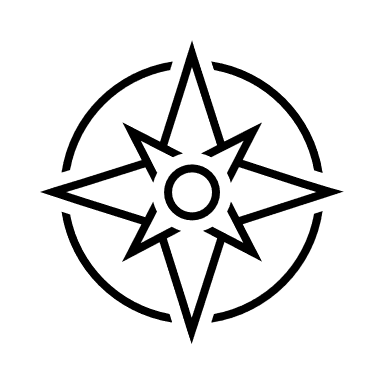 20